Муниципальное дошкольное образовательное учреждение
«Детский сад Улыбка»
Дидактическое  пособие  для младших  дошкольников 

Сенсорный  коврик
«Гусеница»




Автор: Беляевских Т.А. 
воспитатель 1 квалификационной категории
15.03.2017 г.
Сенсорный коврик  «Гусеница»Цель:  развивать мелкую моторику пальцев рук.
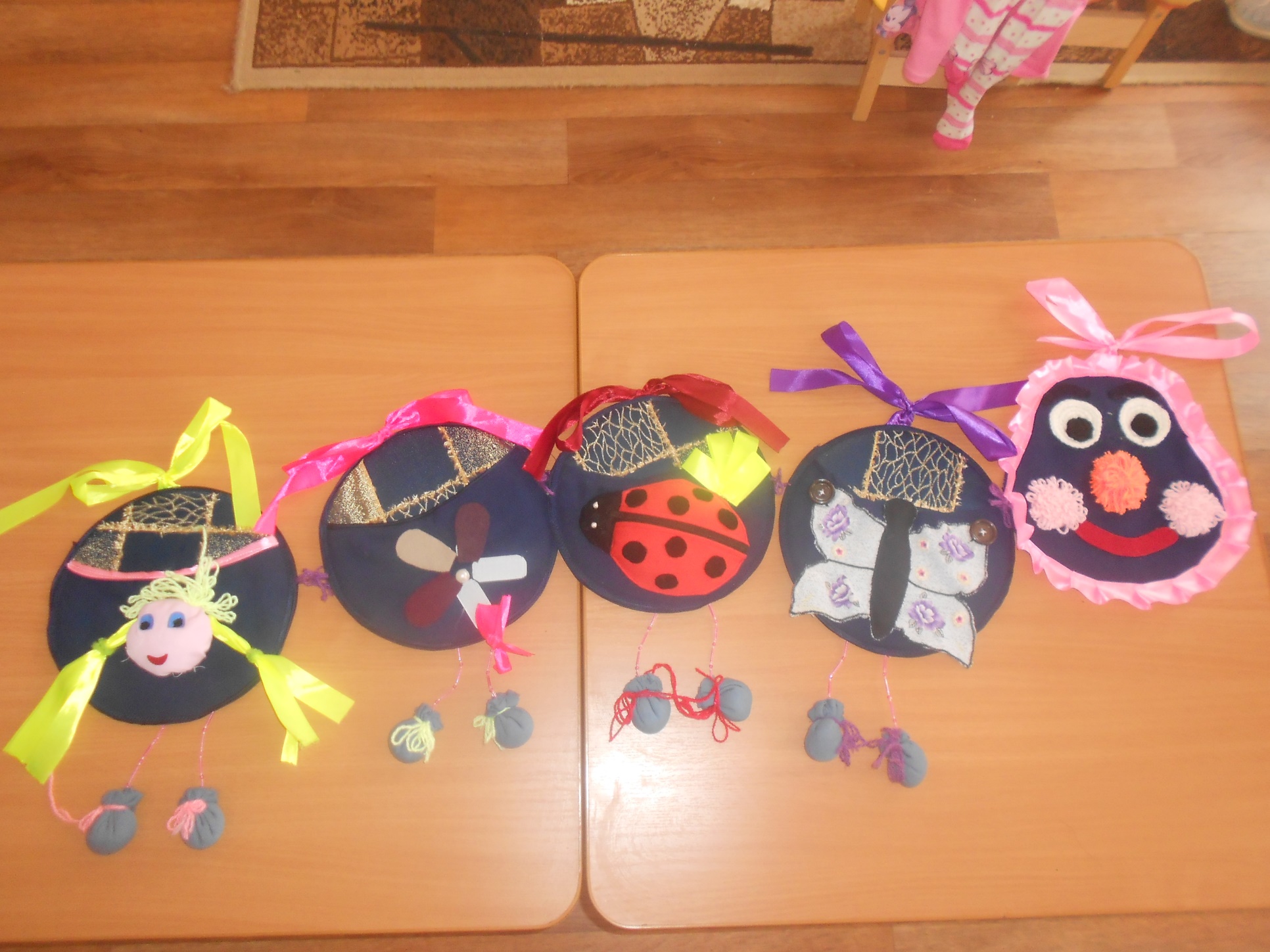 Д/И «Интересный цветок»Задачи:  учить соединять детали цветка с помощью липучки
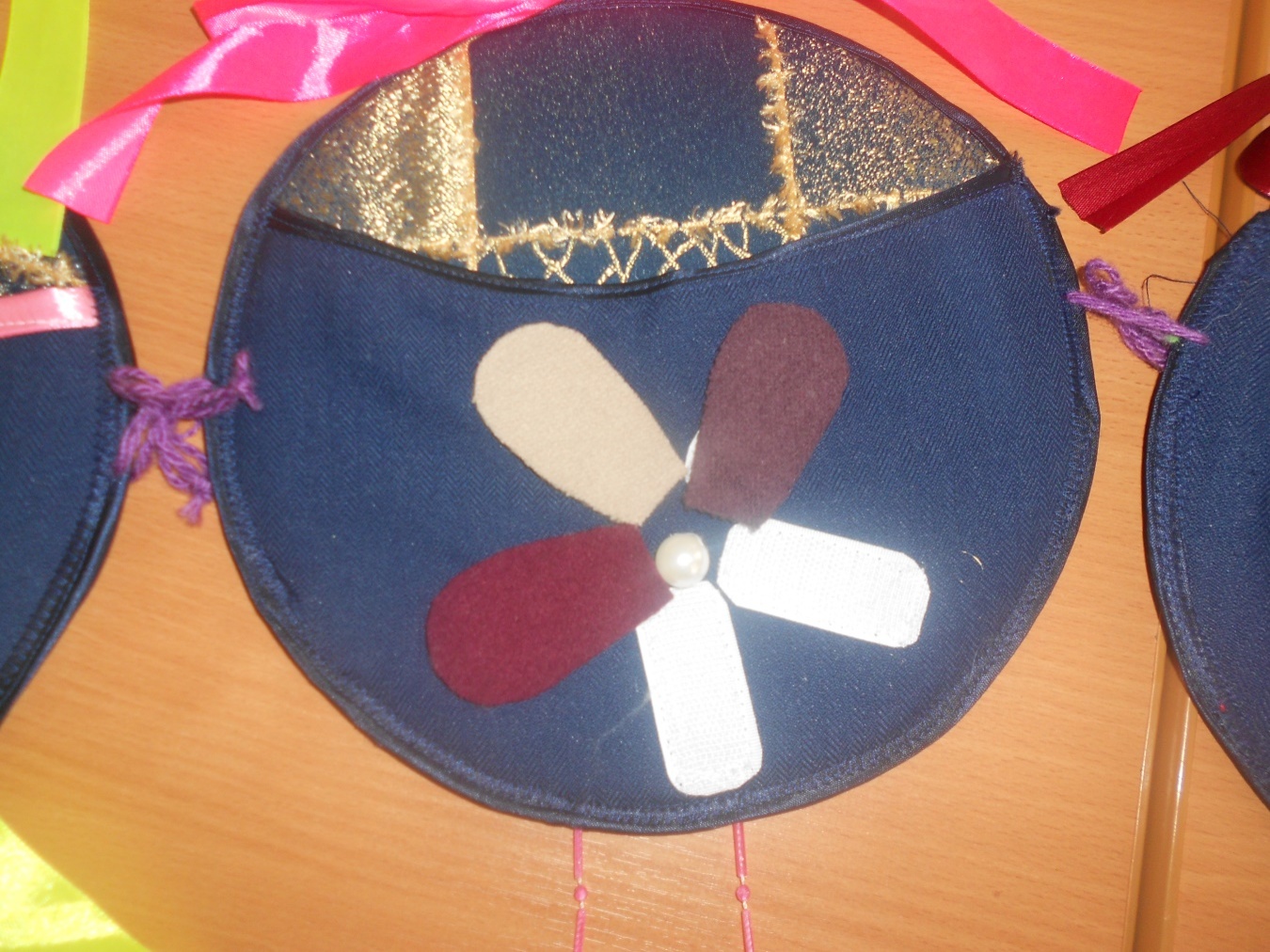 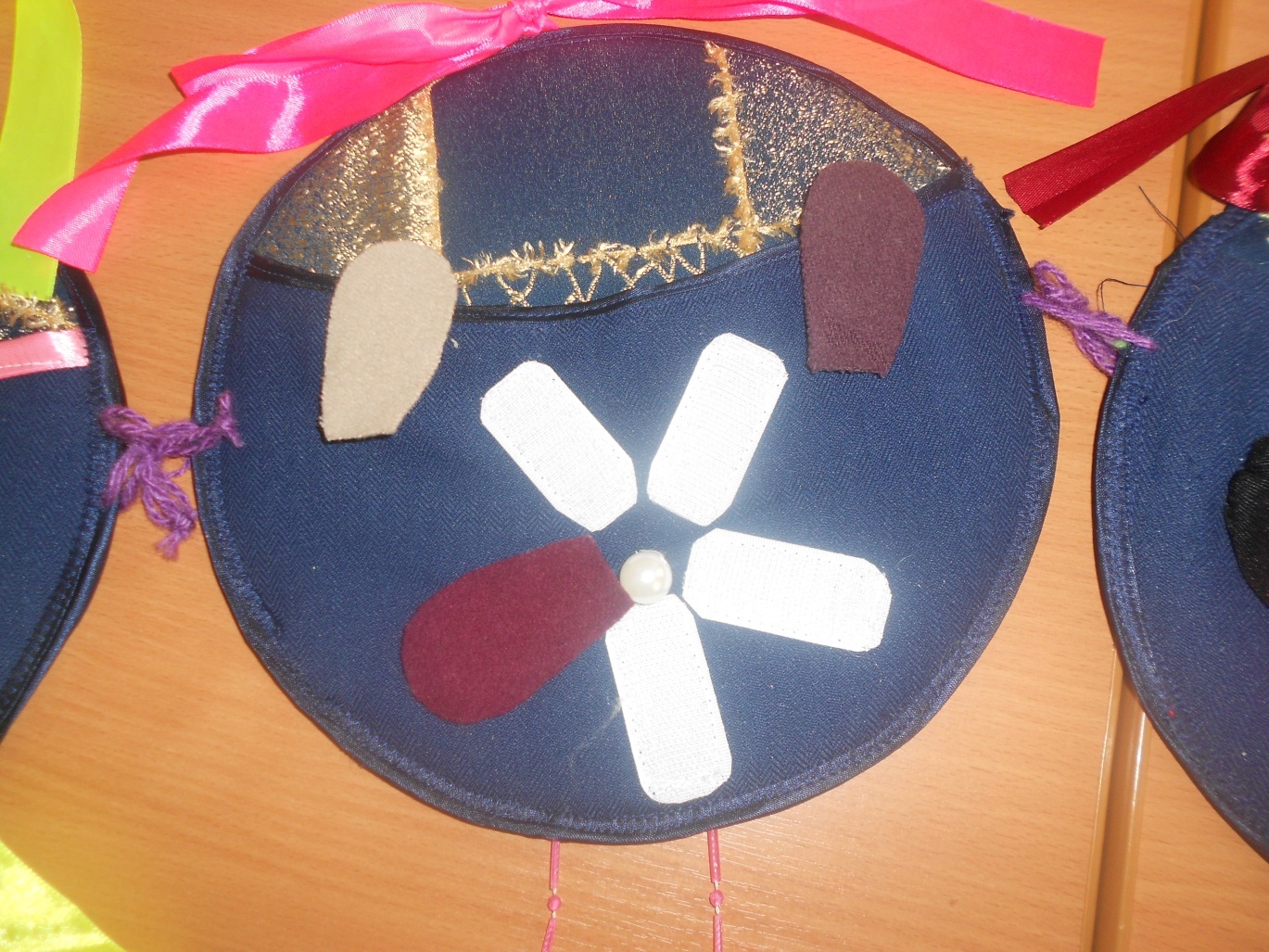 Д/И «Заплети девочку!»Задачи: совершенствовать ловкость и точность движений; вырабатывать усидчивость.
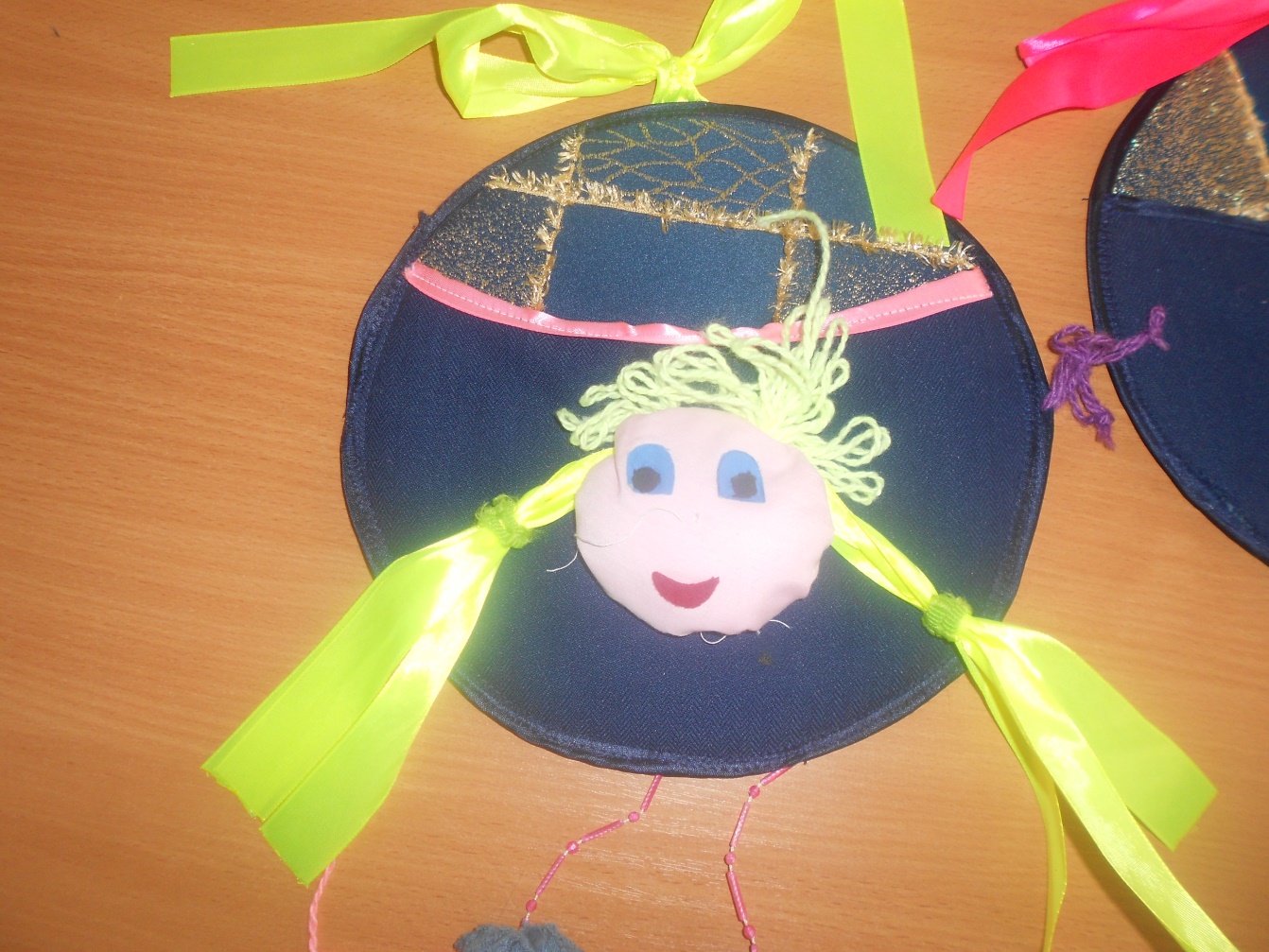 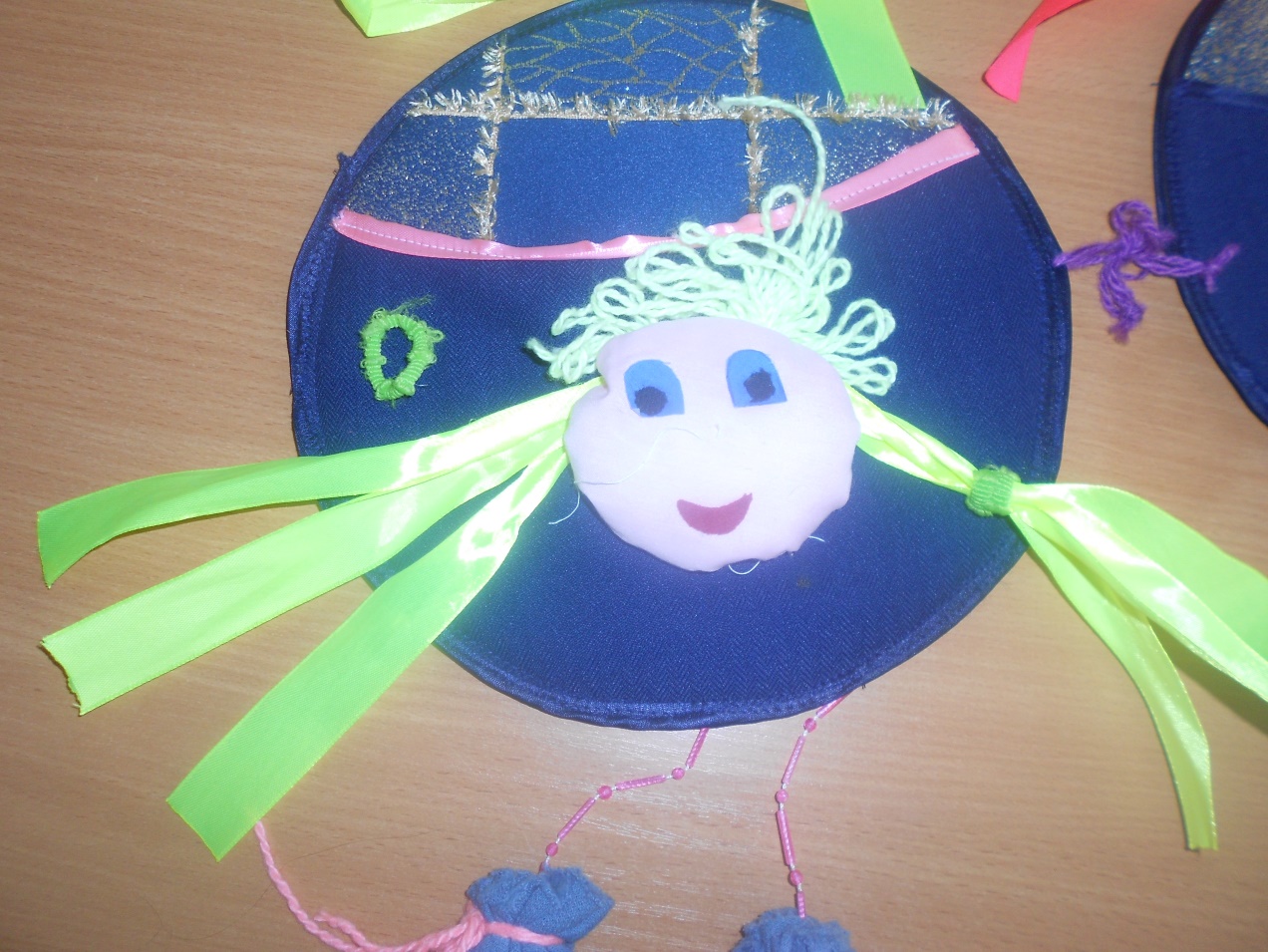 Д/И «Божья коровка»Задачи: учить расстегивать и застегивать молнию
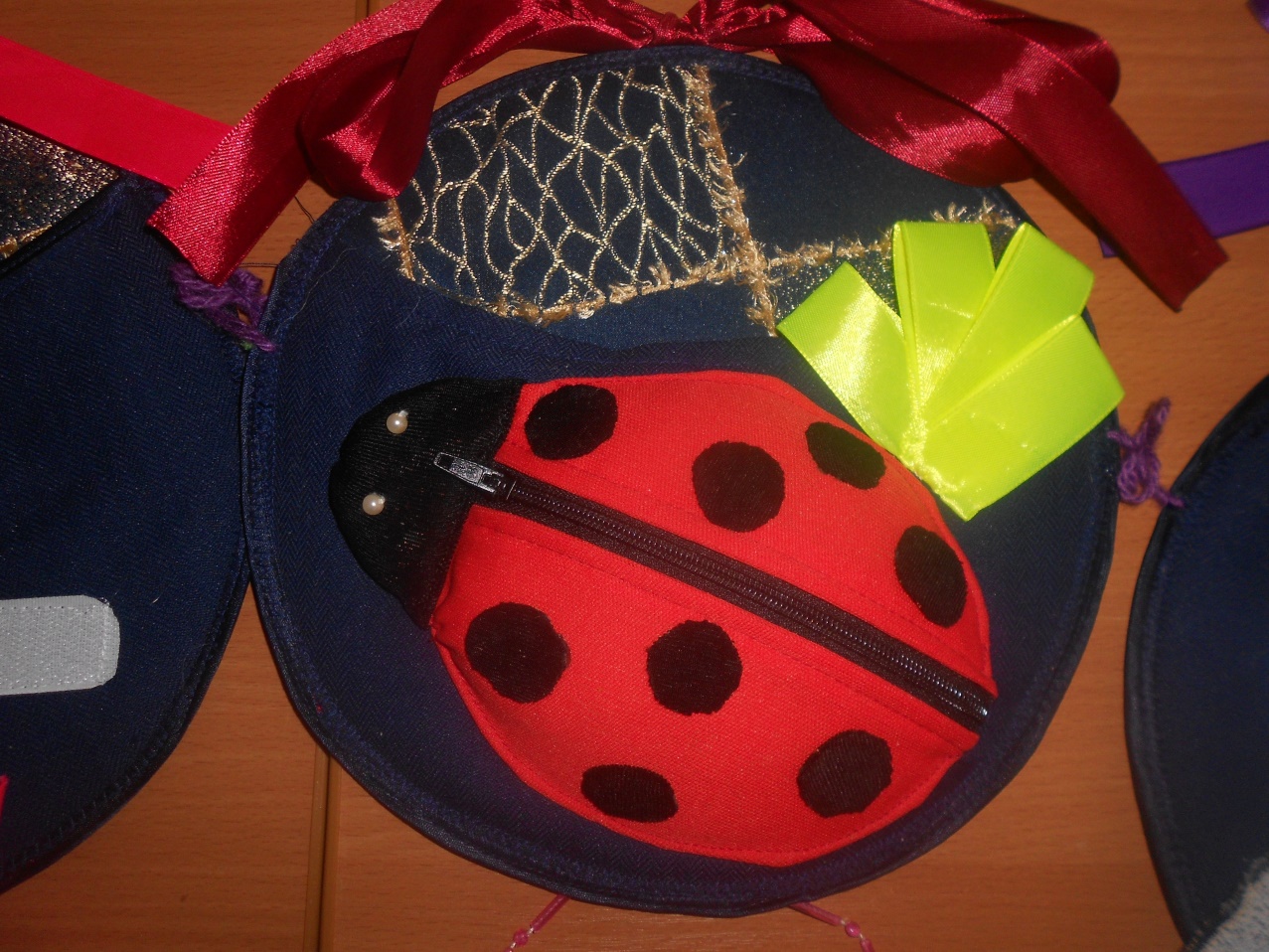 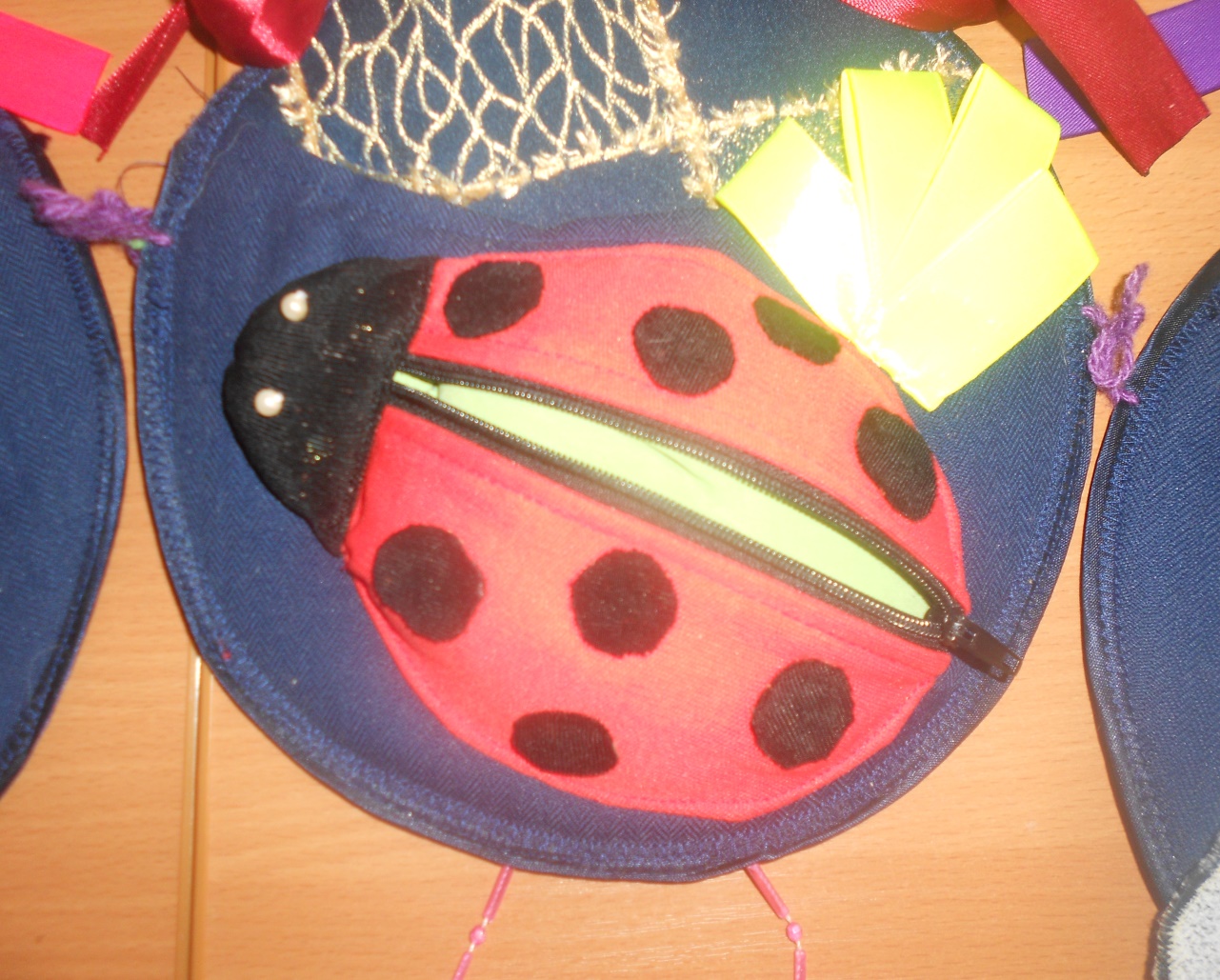 Д/И «Бабочка»Задачи: учить расстегивать и застегивать пуговицу
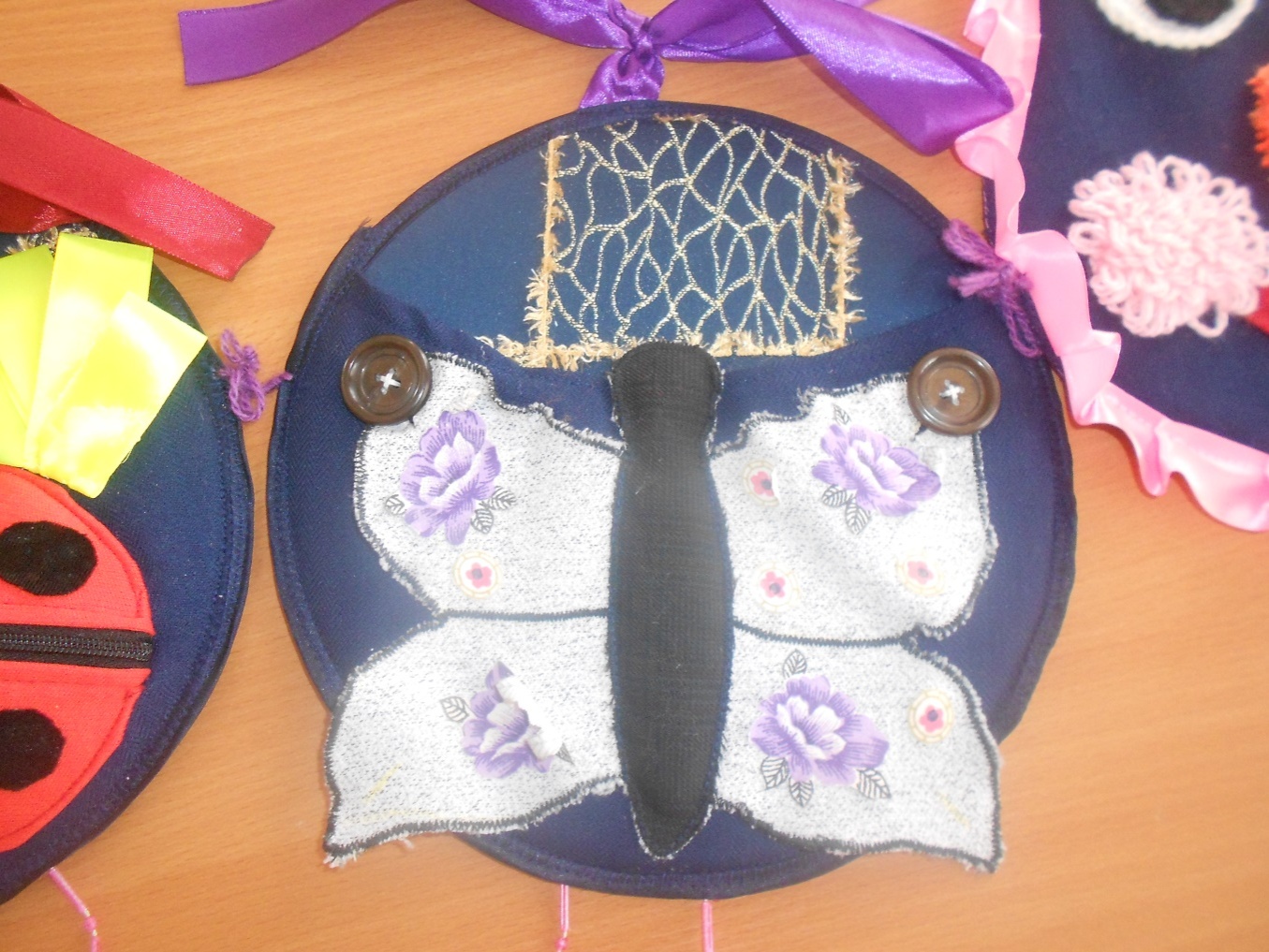 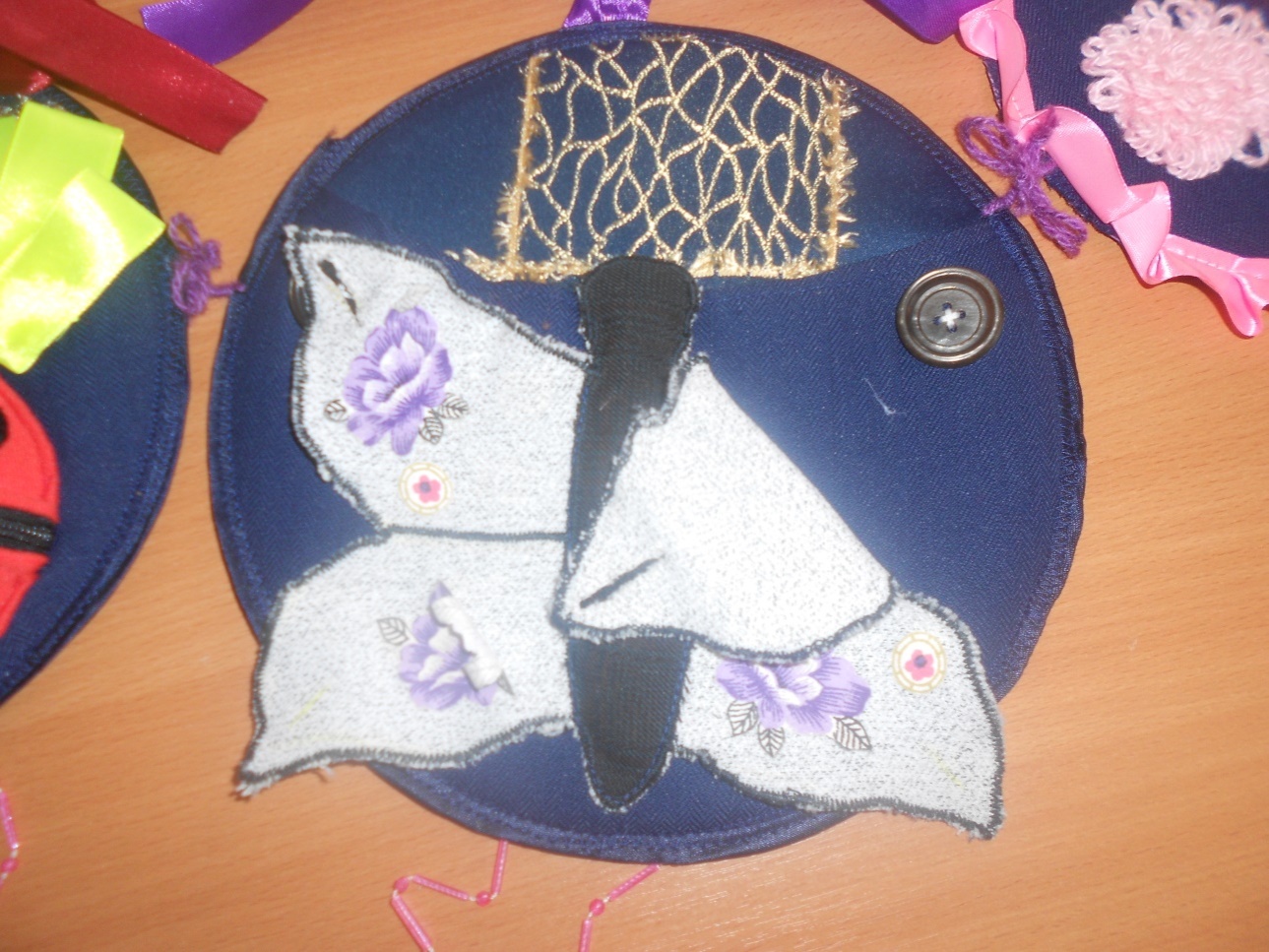 Спасибо за внимание!